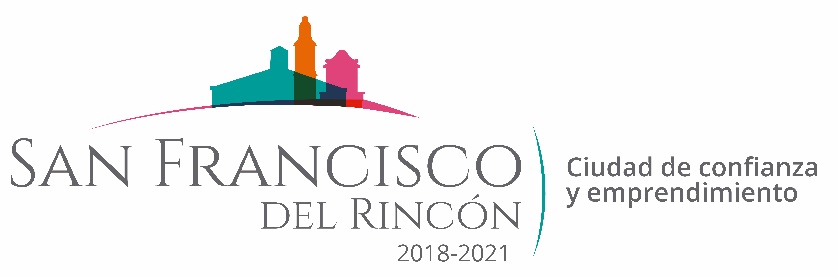 REPORTE MES DE DICIEMBRE
MAQUINARIA
RENIVELACION EN LA COLONIA HIDALGO
FECHA TERMINO
CANTIDAD
UNIDAD
CONCEPTO
FECHA INICIO
M2
M2
1,920
3,075
10/12/2019
13/12/2019
10/12/2019
17/12/2019
CALLE VERACRUZ 
CALLE TRES MARIAS
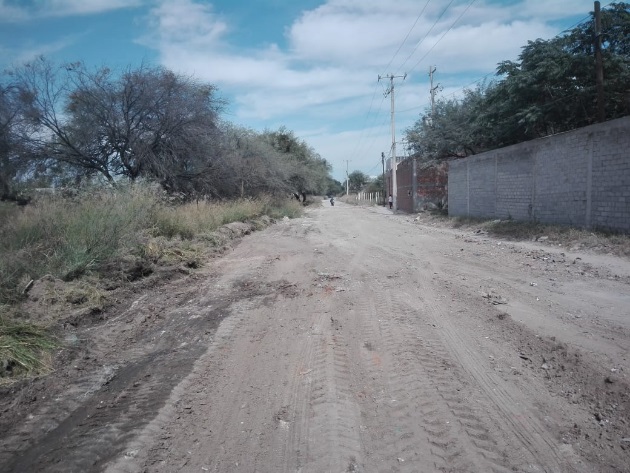 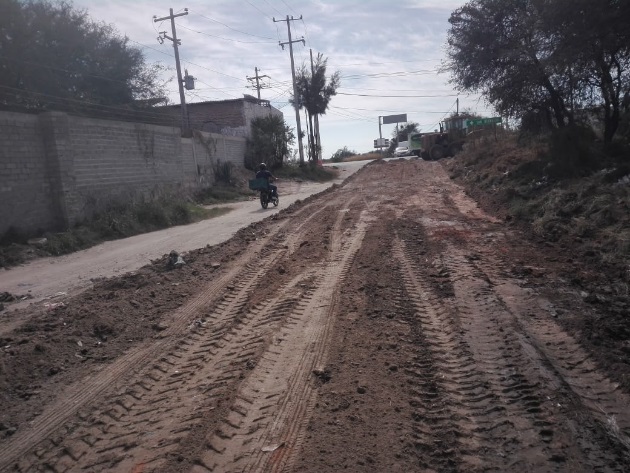 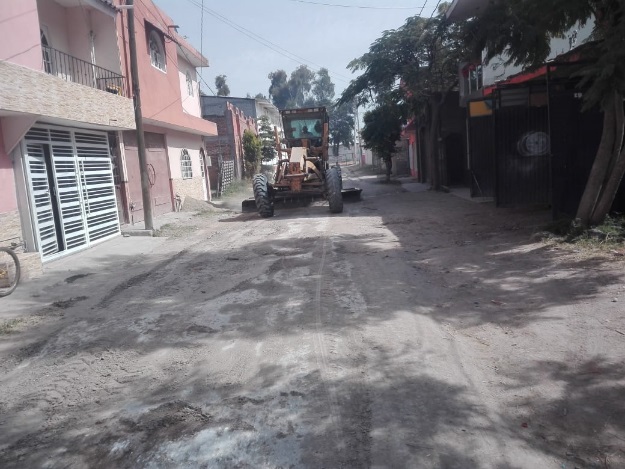 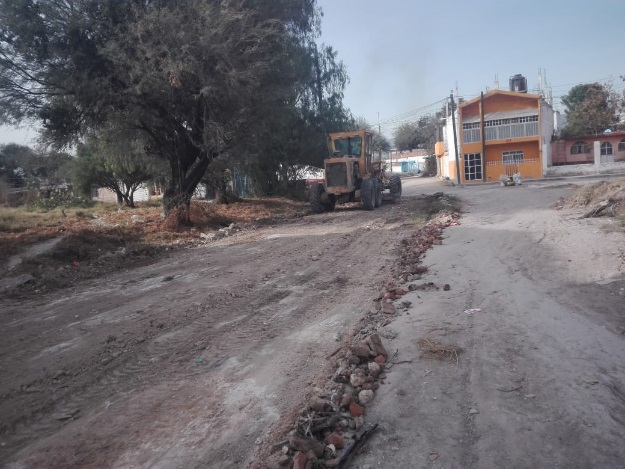